Aligning the Workforce and Apprenticeship Systems: Registered Apprenticeship and WIOA 101 for Case Managers
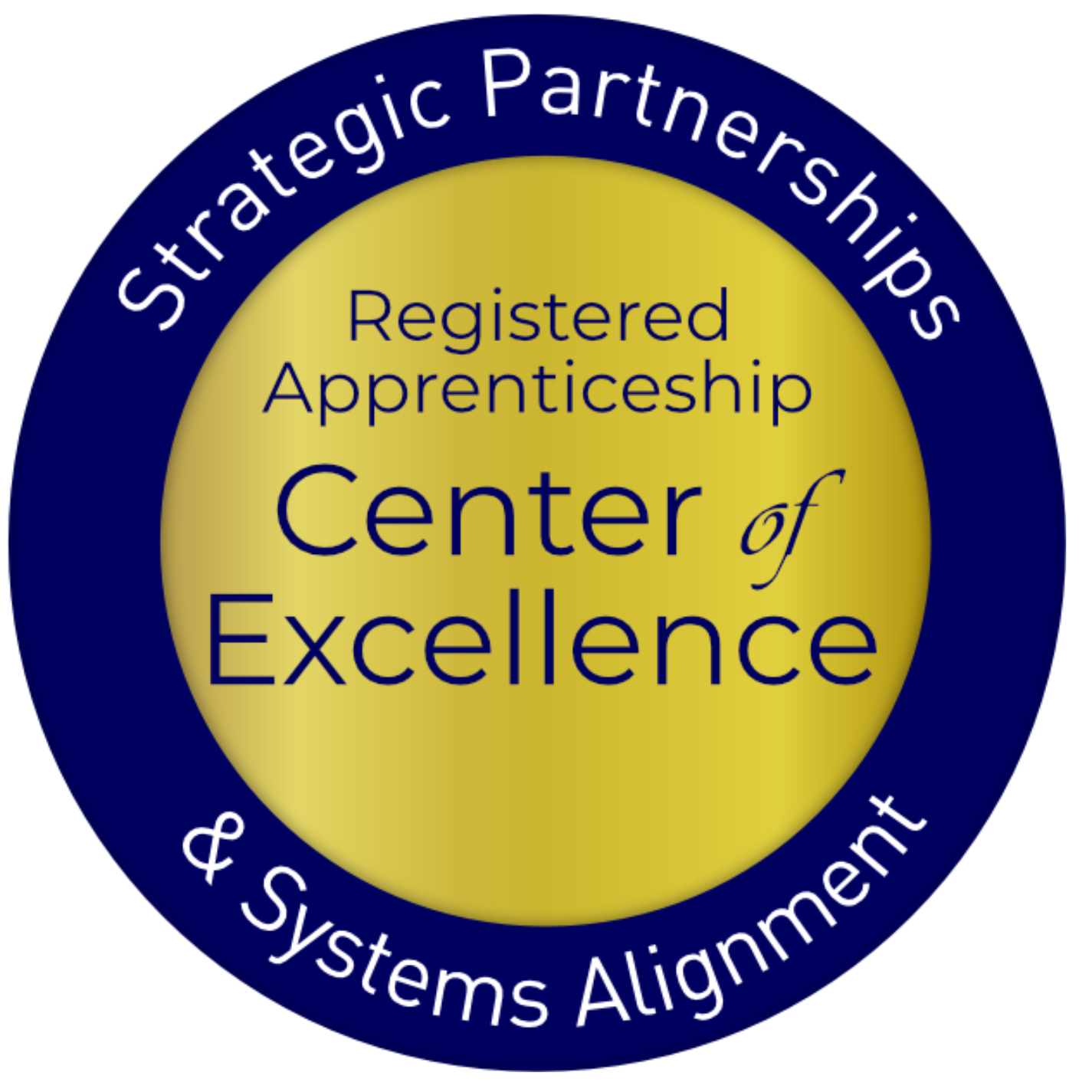 November 19, 2024
3:45-4:45 pm
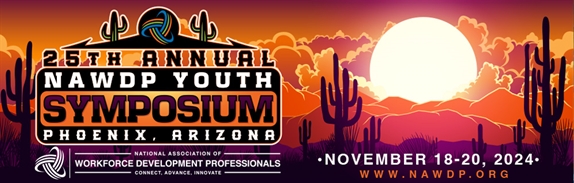 Presenters
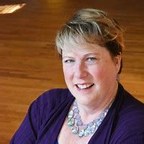 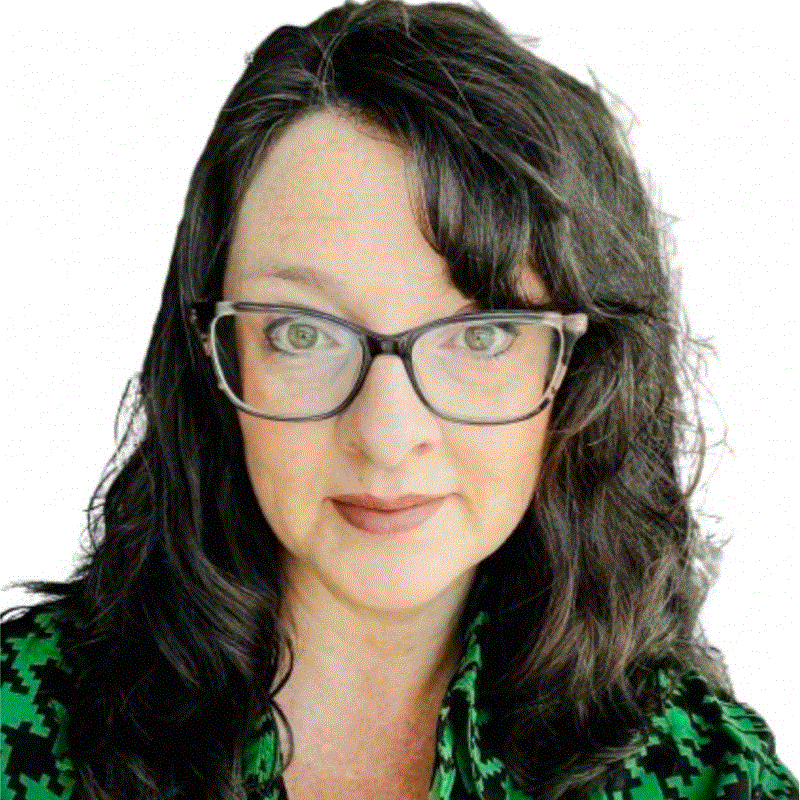 Melissa Aguilar-Southard
Lisa Rice
Senior Project Director and Subject Matter Expert
Safal Partners
Lead Subject 
Matter Expert
Safal Partners
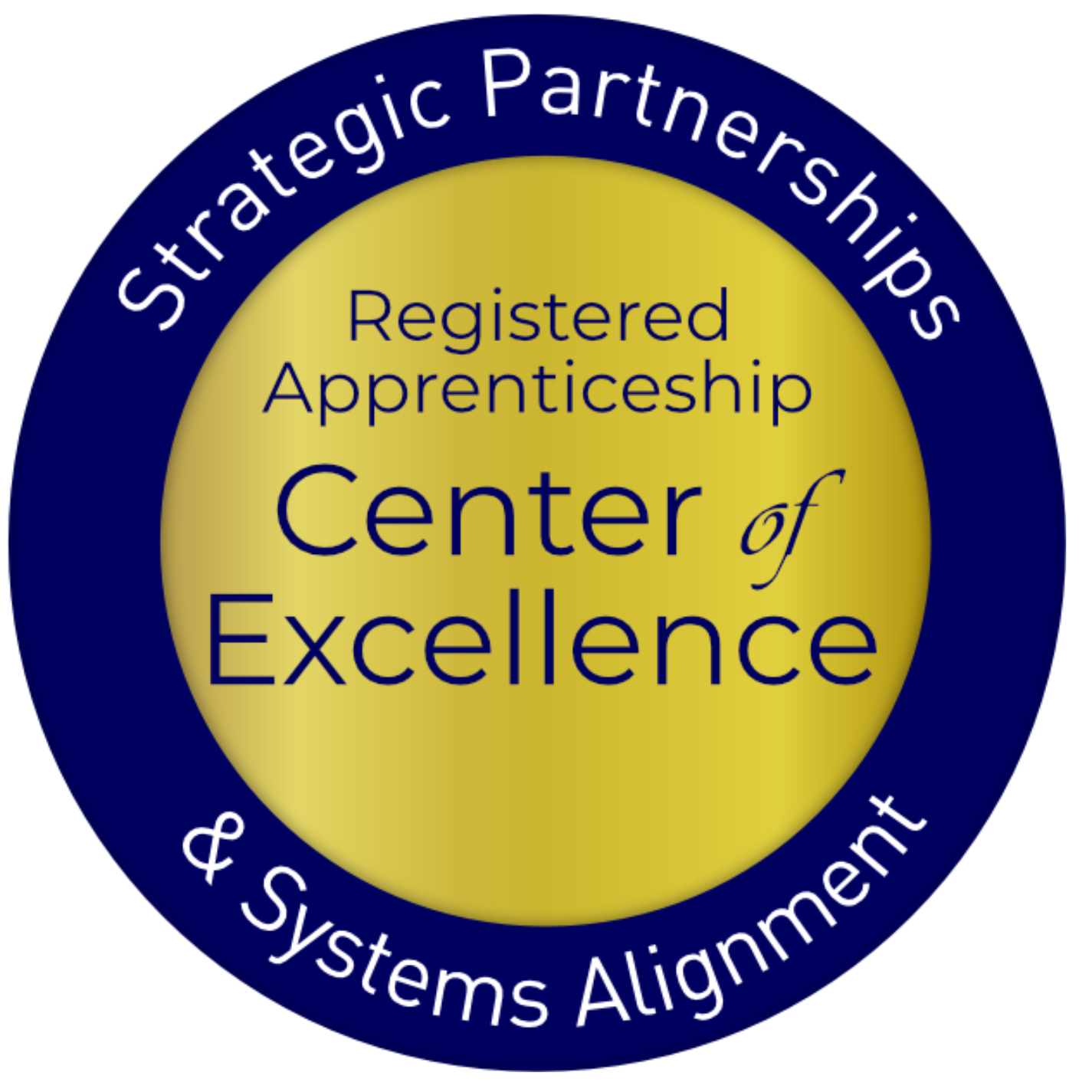 Welcome and Agenda
Center of Excellence Overview

The Basics of Youth Apprenticeships

Youth Oriented Case Management

Questions for Follow Up

Wrap Up
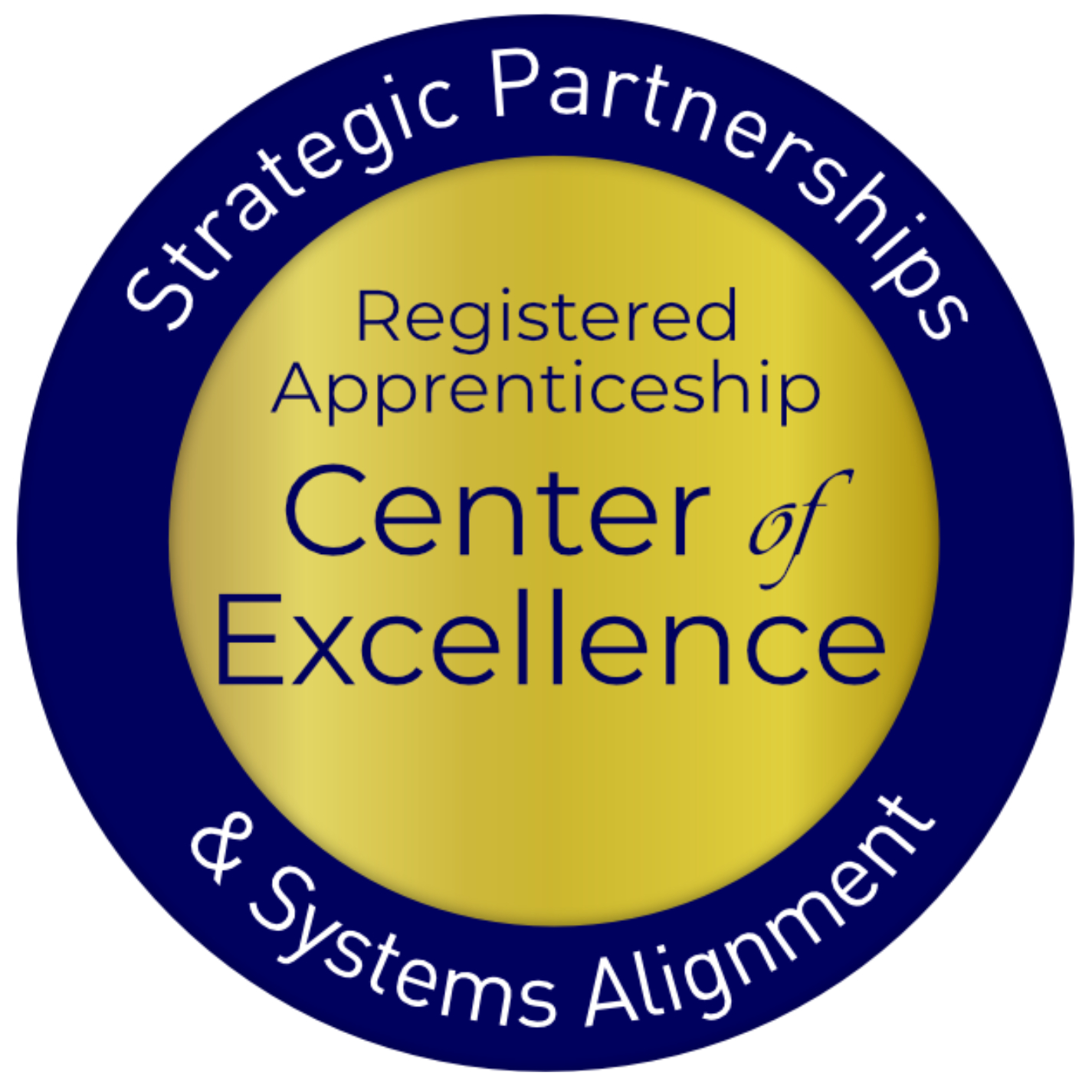 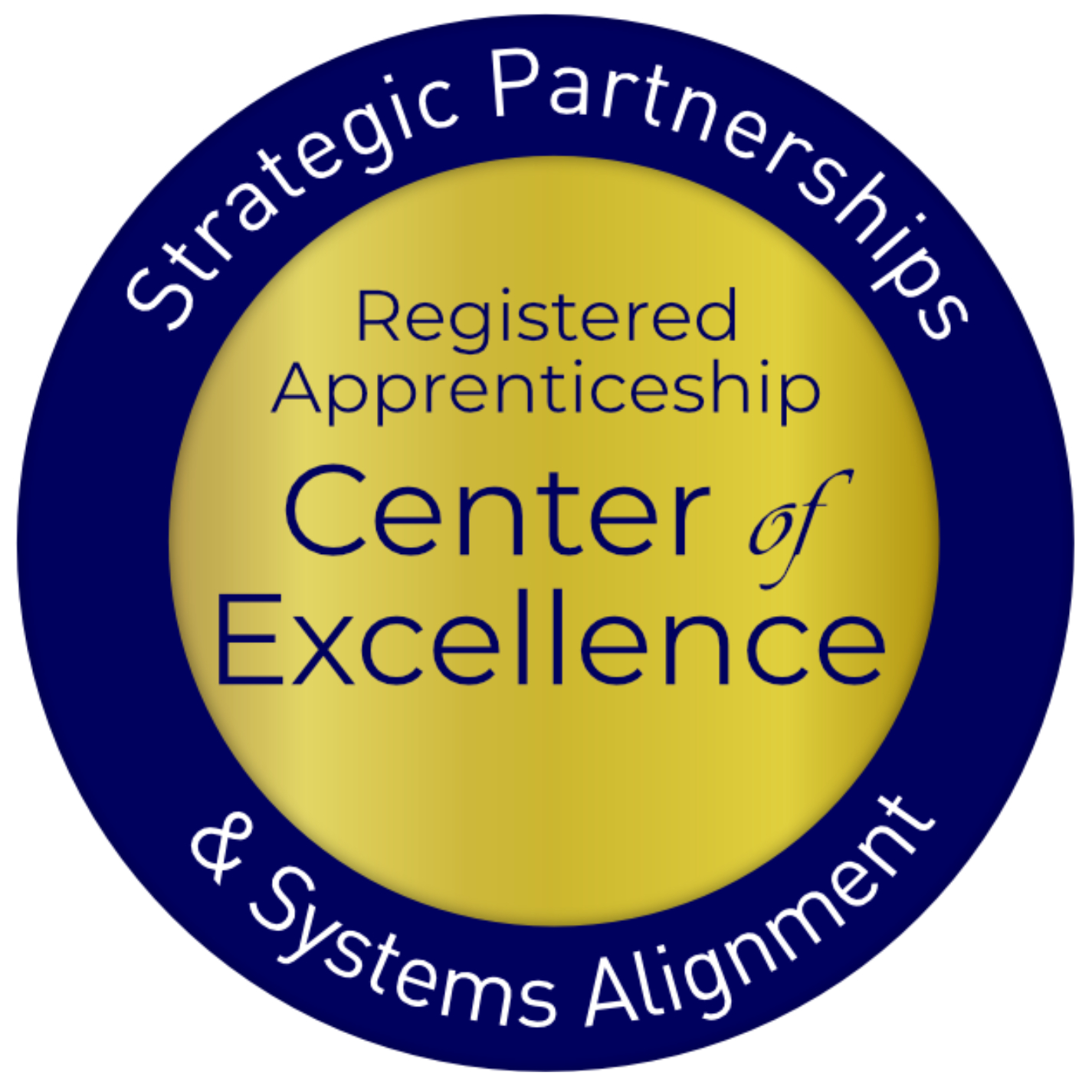 Safal Partners © 2024
Poll – Getting to Know You
Audience Affiliations:
Employers

Registered Apprenticeship Program Staff

State or Local Workforce Boards

American Job Center Partners

Post-Secondary/Proprietary Education

Service Providers

Community Based Organizations

Other?
Safal Partners © 2024
Poll – Getting to Know You 1
RA Affiliations:

Self-Proclaimed Expert in RA

I Understand the Concept of RA but Not an Expert

I am at a 101 Level with RA
Safal Partners © 2024
COE Overview
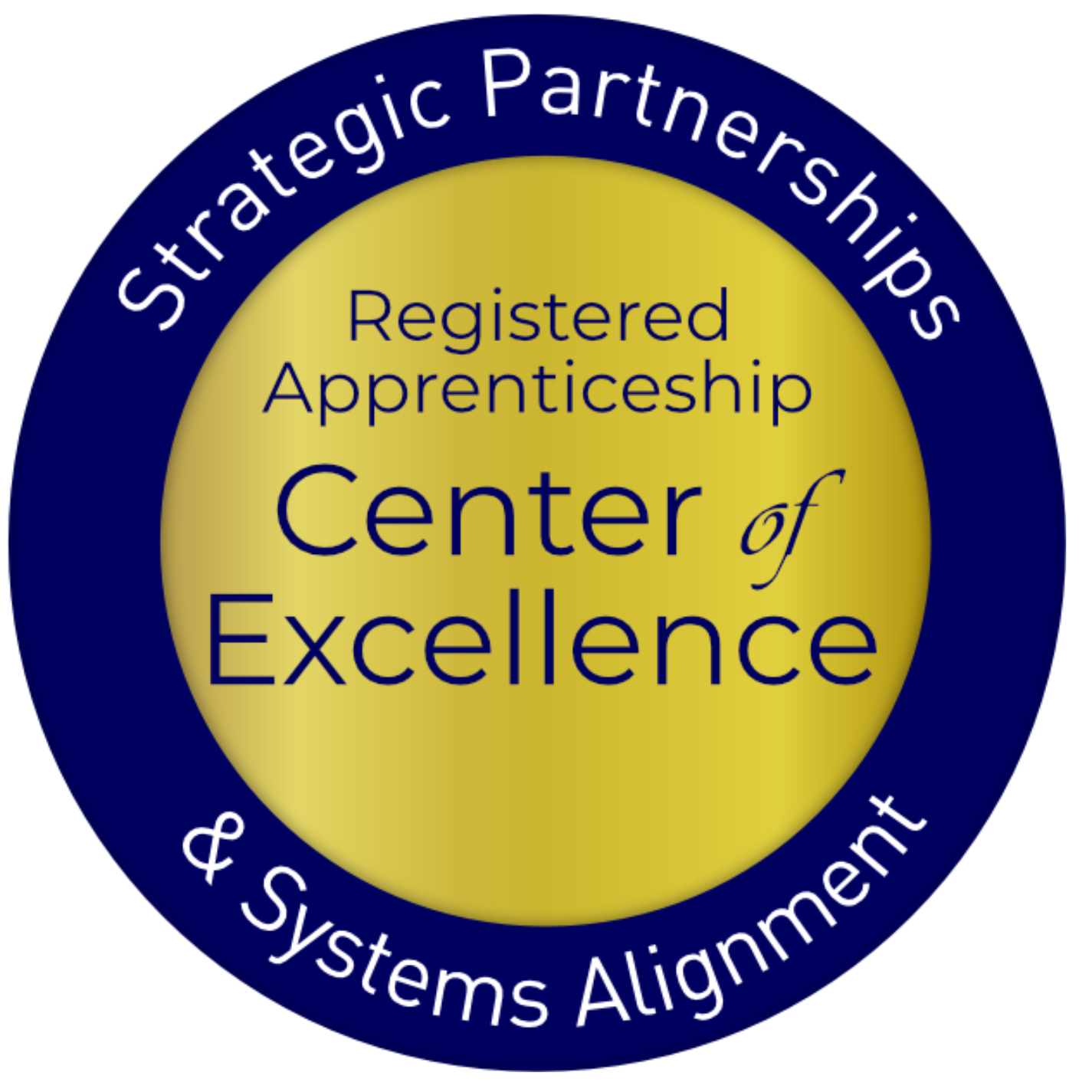 Safal Partners © 2024
Center of Excellence Overview
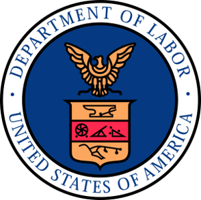 U.S. DOL initiative to increase systems alignment across apprenticeship, education, and workforce
Led by Safal Partners; 5 national partners
We provide no-cost TA including:
Monthly webinars
Quarterly virtual office hours
Individual TA/coaching sessions
Online resources (desk aids, guides, frameworks, etc.)
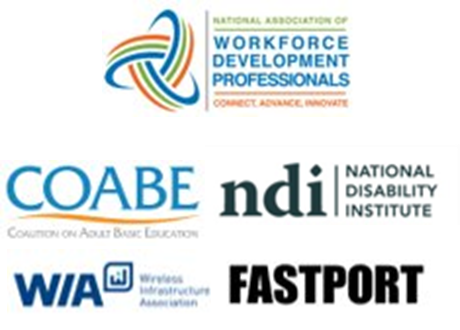 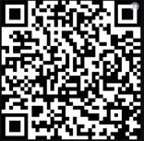 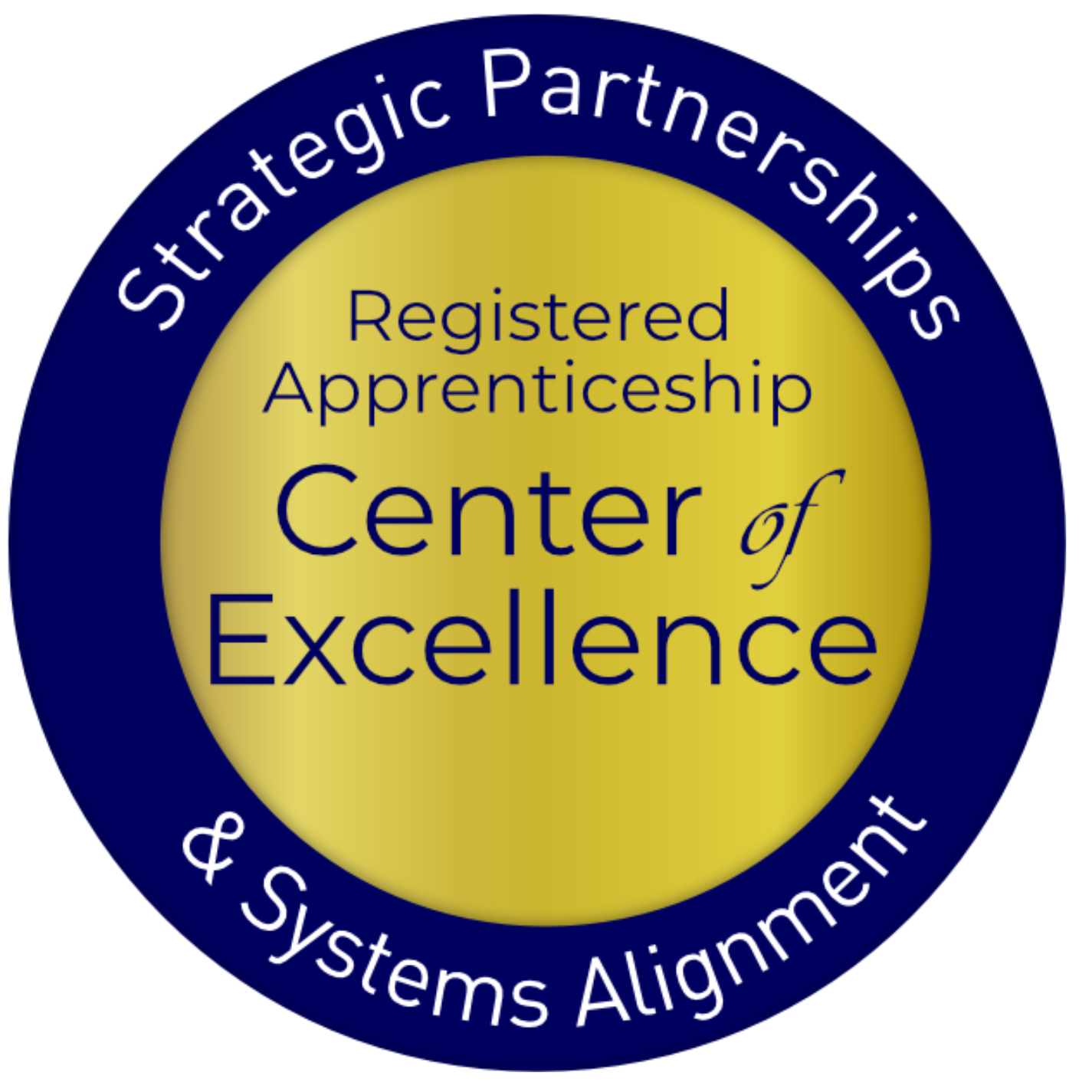 Visit our website, request TA
Safal Partners © 2024
The Basics of Youth Apprenticeship
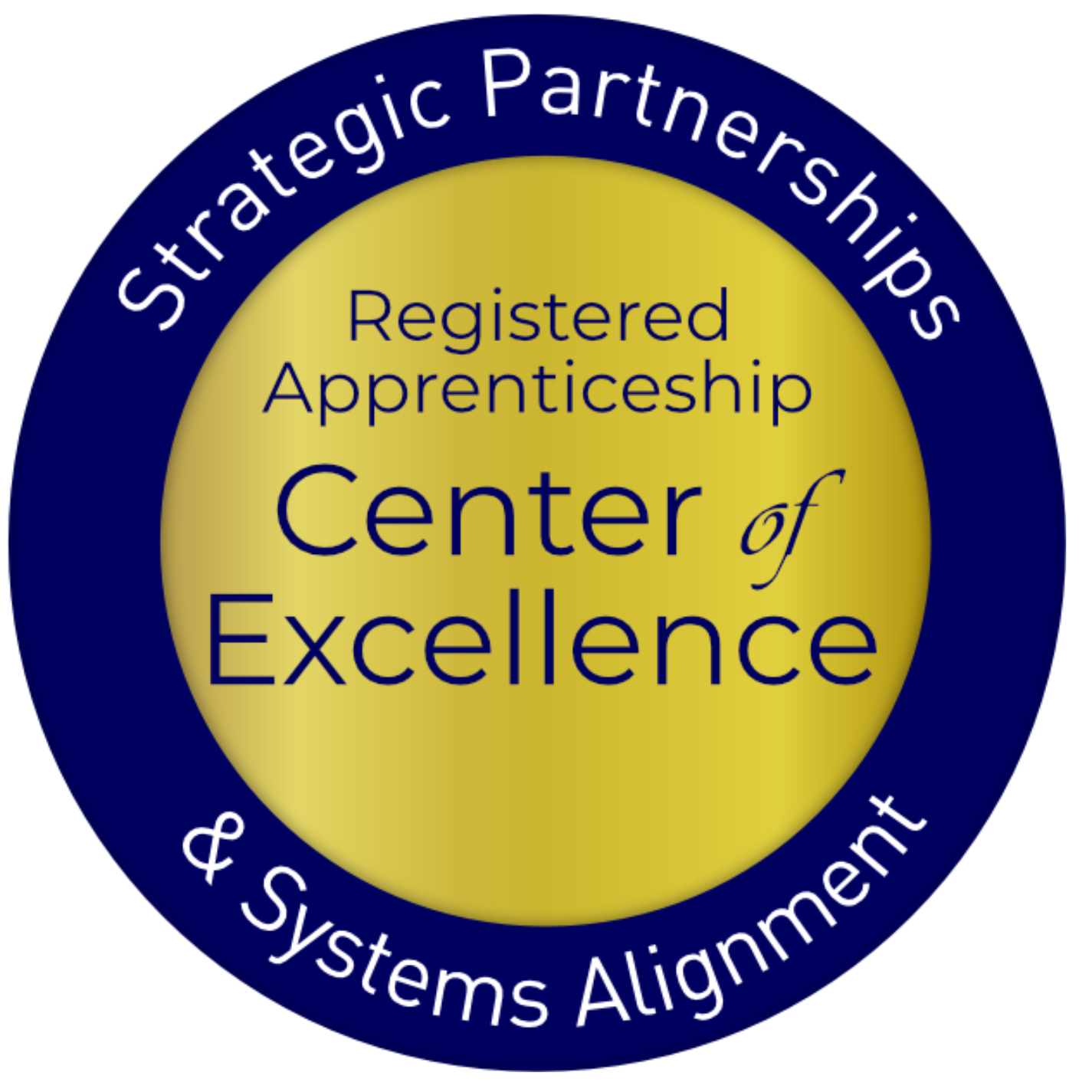 Safal Partners © 2024
What is Youth Apprenticeship?
A youth apprentice is defined as…​
 an in-school OR out-of-school youth between the ages of 16 and 24…​
​
who receives industry-validated Related Instruction for an RA program (for in-school youth) from their school while… ​
 ​completing part-time, paid, work-based experience ​from an employer under a ​mentored supervision as part of… ​
​
a Registered Apprenticeship program approved ​by DOL or a state apprenticeship agency (SAA) or a pre-apprenticeship program.​
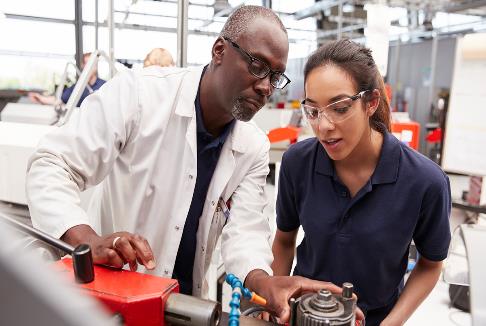 Safal Partners © 2024
Substantial Benefits for Youth
Helping students understand the benefits of RA is crucial:
RA is a pathway to a career from the start
RA provides a way to get paid to learn skills and get work experience
Often leads to offer of full-time employment following graduation or program completion soon after graduation
Increases your lifetime earnings potential: average starting salary for apprentice completers is $80,000 per year (U.S. DOL)
Provides way to earn national credential – move and earn anywhere
Can help lower – or even eliminate – the cost of taking college courses
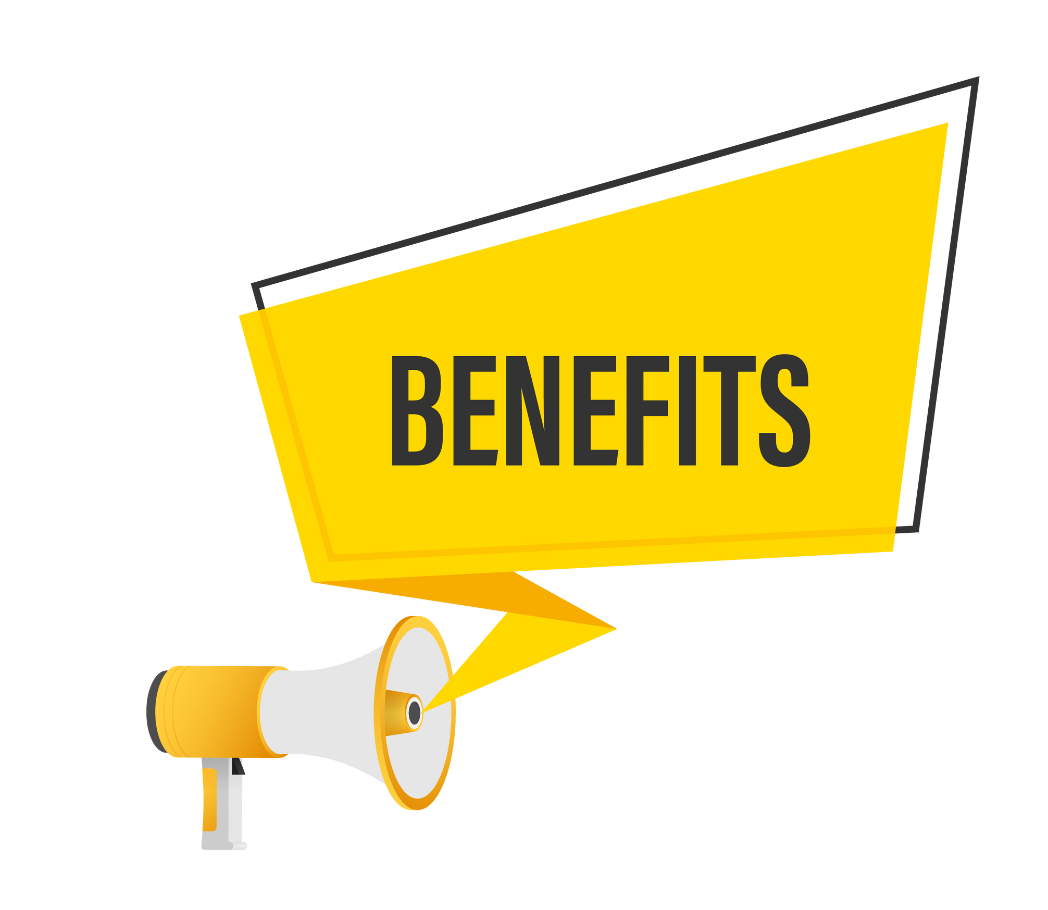 Safal Partners © 2024
Five Core Components of RA
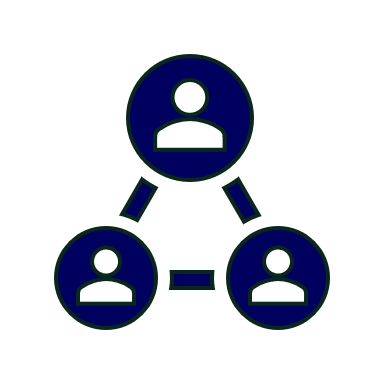 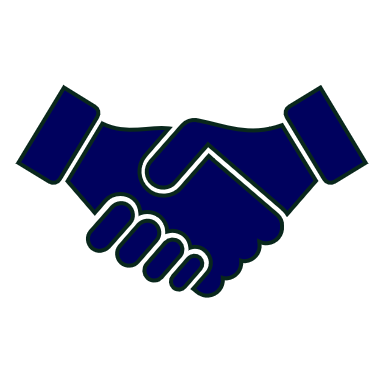 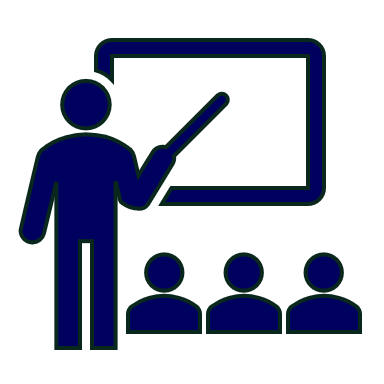 National Occupational Credential
Rewards for 
Skill Gains
Related Instruction (RI)
Employer Involvement
Structured On-the-Job Learning (OJL)
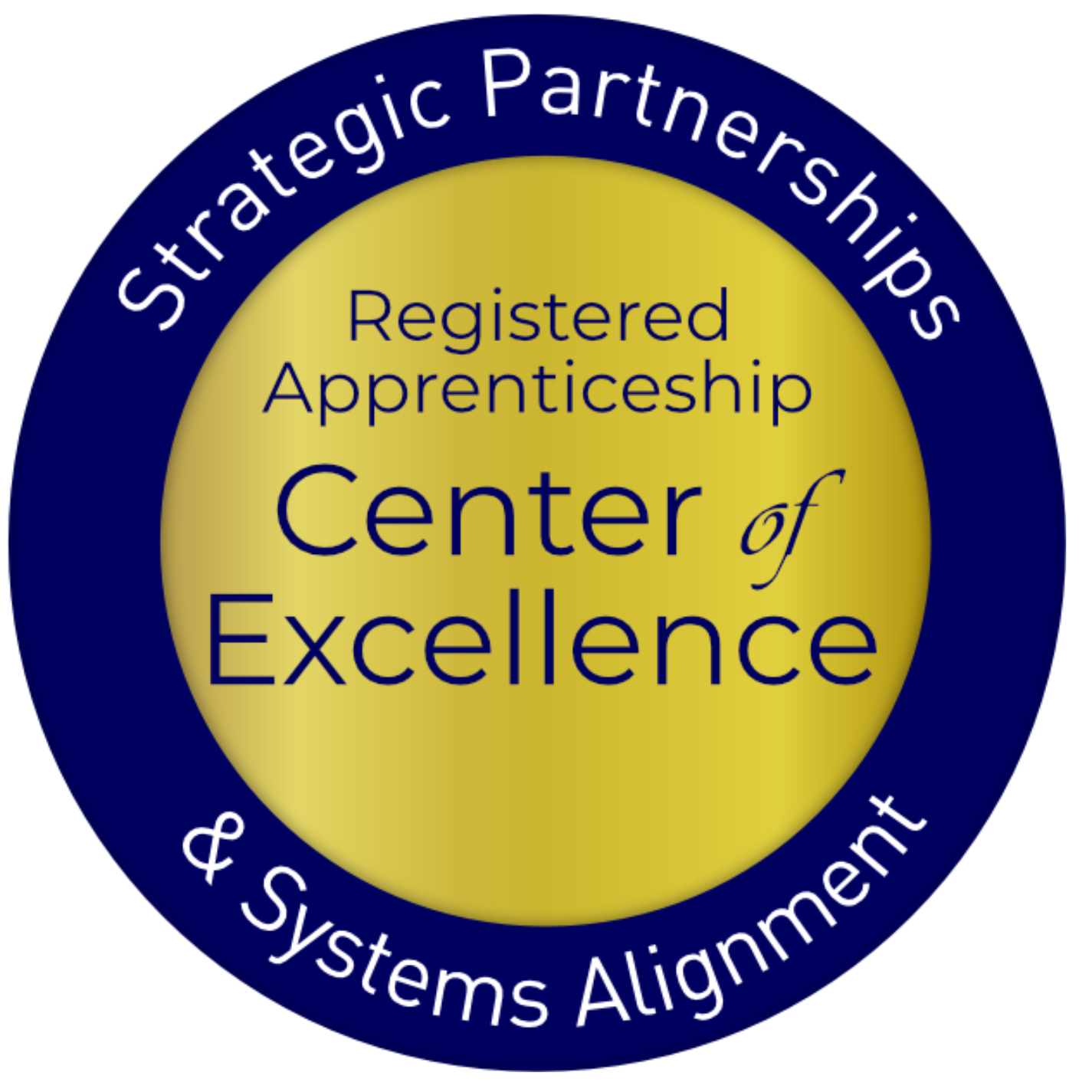 Safal Partners © 2024
High-Quality Youth Apprenticeship
In addition to meeting core RA requirements, high quality youth programs:
Provide dual enrollment pathway for college credit for RI
(if school is sponsor) Include articulated agreement with another program sponsor to ensure students can continue paid OJL (and RI if needed) after graduation​
Embed, or prepares student to test out for, industry-recognized certifications or credentials​
Provide apprentice with a clearly-outlined career pathway beyond RA program completion for occupations that provide a family-supporting wage ​
Safal Partners © 2024
Apprenticeship for Youth
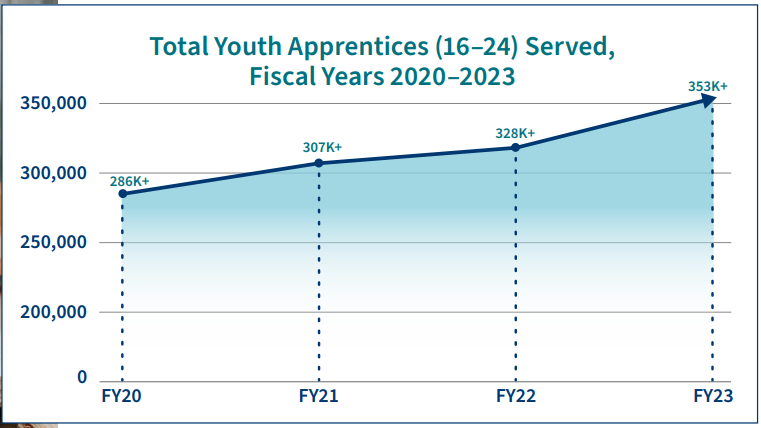 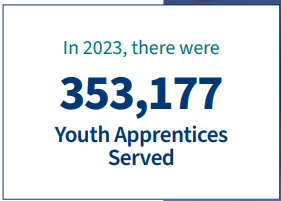 Source:  https://www.apprenticeship.gov/
Safal Partners © 2024
High-School Aligned Apprenticeship Programs
Juniors or seniors are eligible to apply for paid on-the-job training experience with an employer while receiving RI at school.
Embeds industry recognized  credentials into RI curriculum.
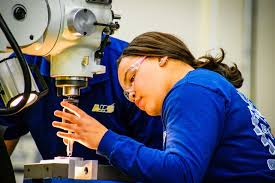 RI counts toward high school graduation requirements and potentially college credits, creating a seamless transition from secondary to post-secondary education.
Often acts as pre-apprenticeship programs that provide a pathway to a full RA program.
Safal Partners © 2024
College-Aligned Youth Apprenticeship Programs
Embeds industry credentials in RI curriculum and oftentimes leads to the award of industry-recognized credentials.
Available at vocational, community, and four-year colleges and generally for 18-24 year olds.
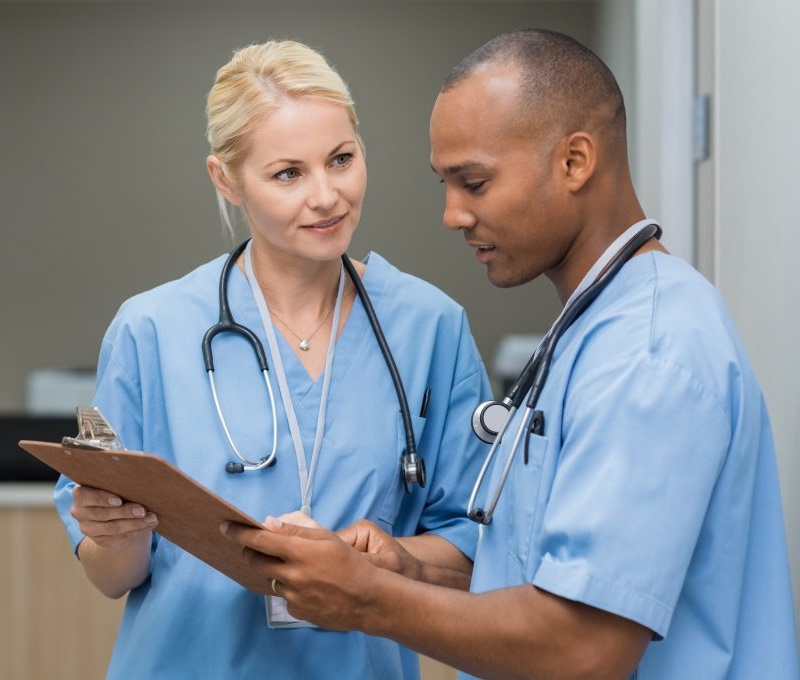 Generally, a Registered Apprenticeship program that leads to the award of a DOL-issued certificate.
RI counts towards college credits, enabling student to graduate.
Safal Partners © 2024
Youth Oriented Case Management
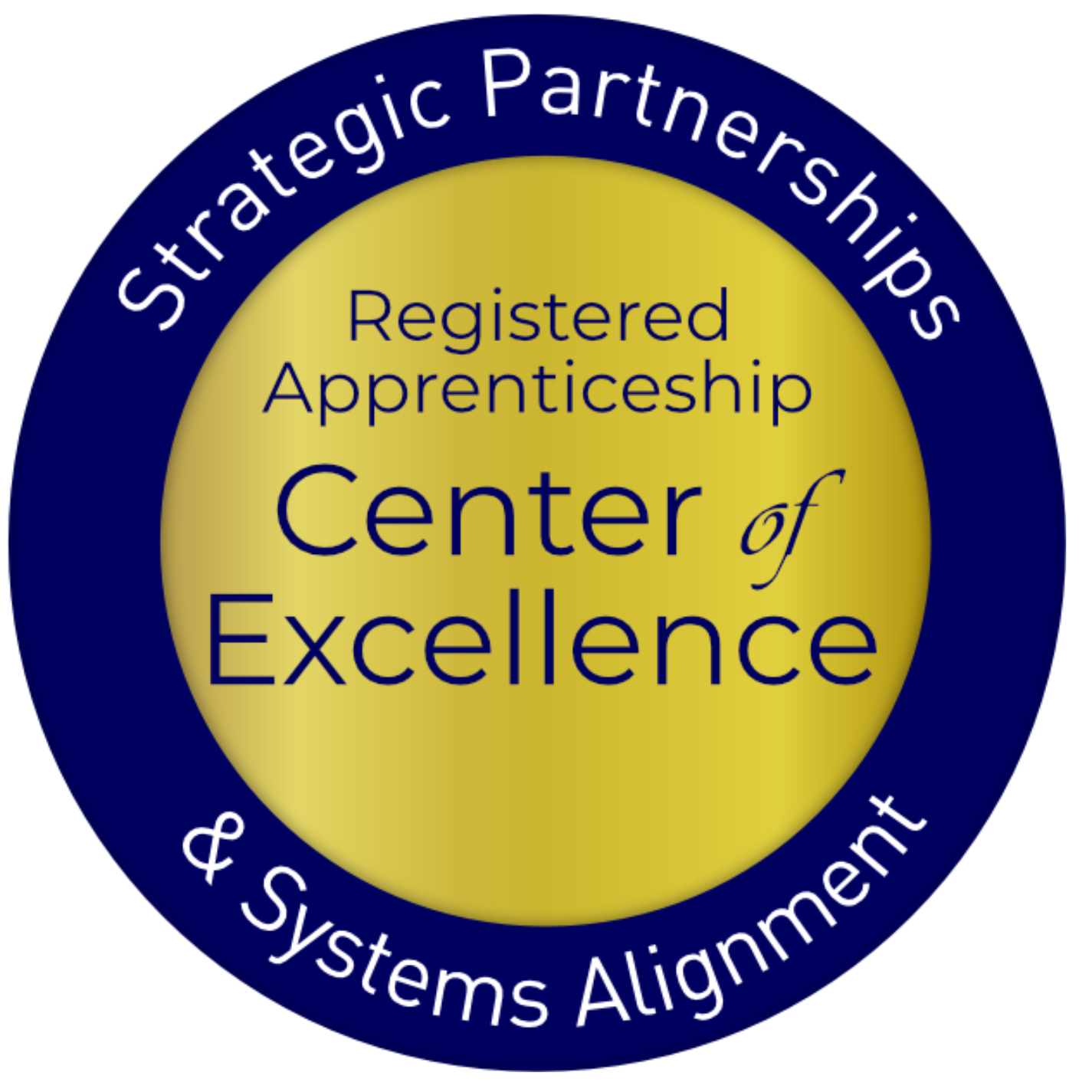 Safal Partners © 2024
New Tool
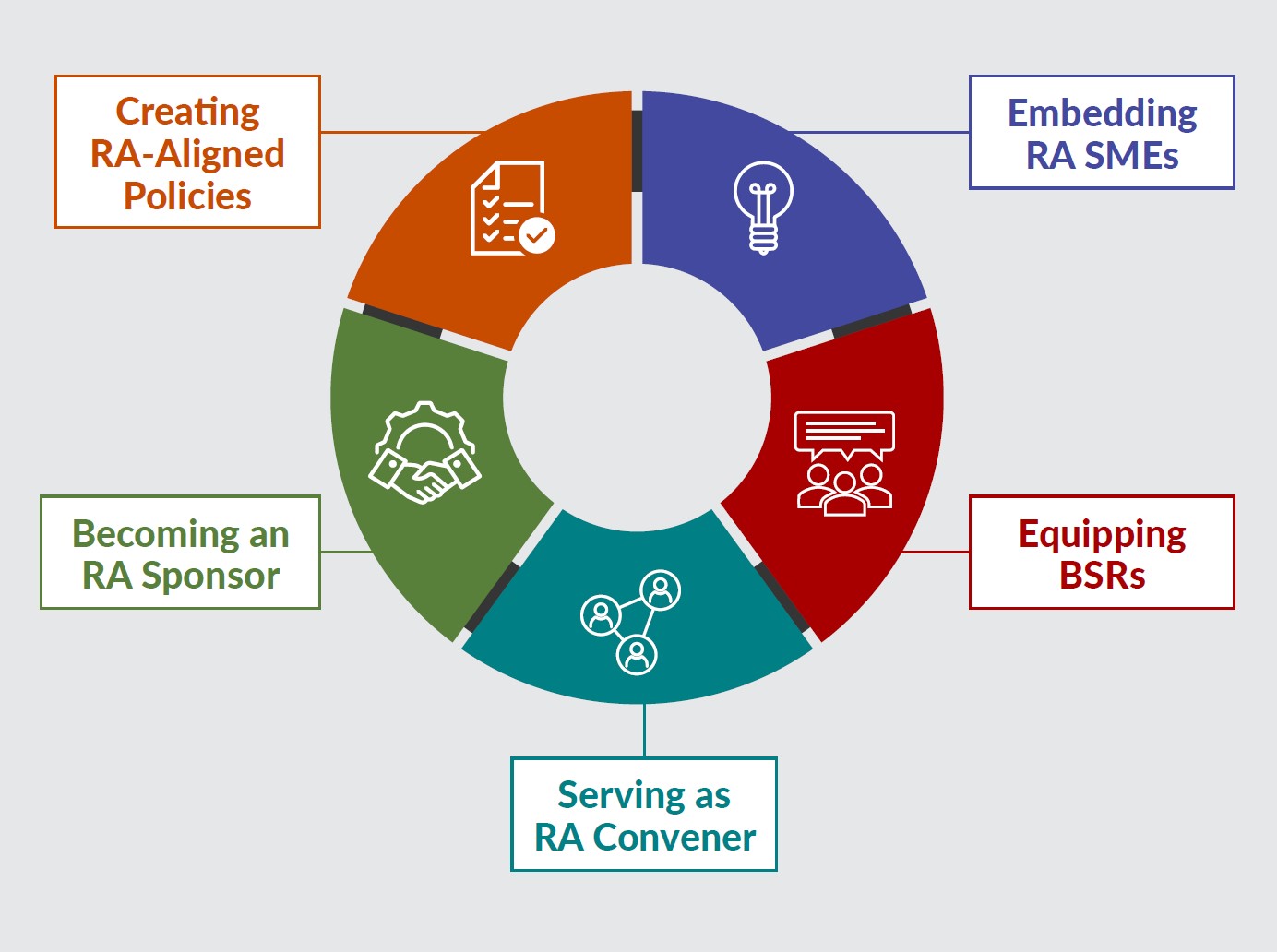 Key Components of Workforce System Alignment with Registered Apprenticeship
https://dolcoe.safalapps.com
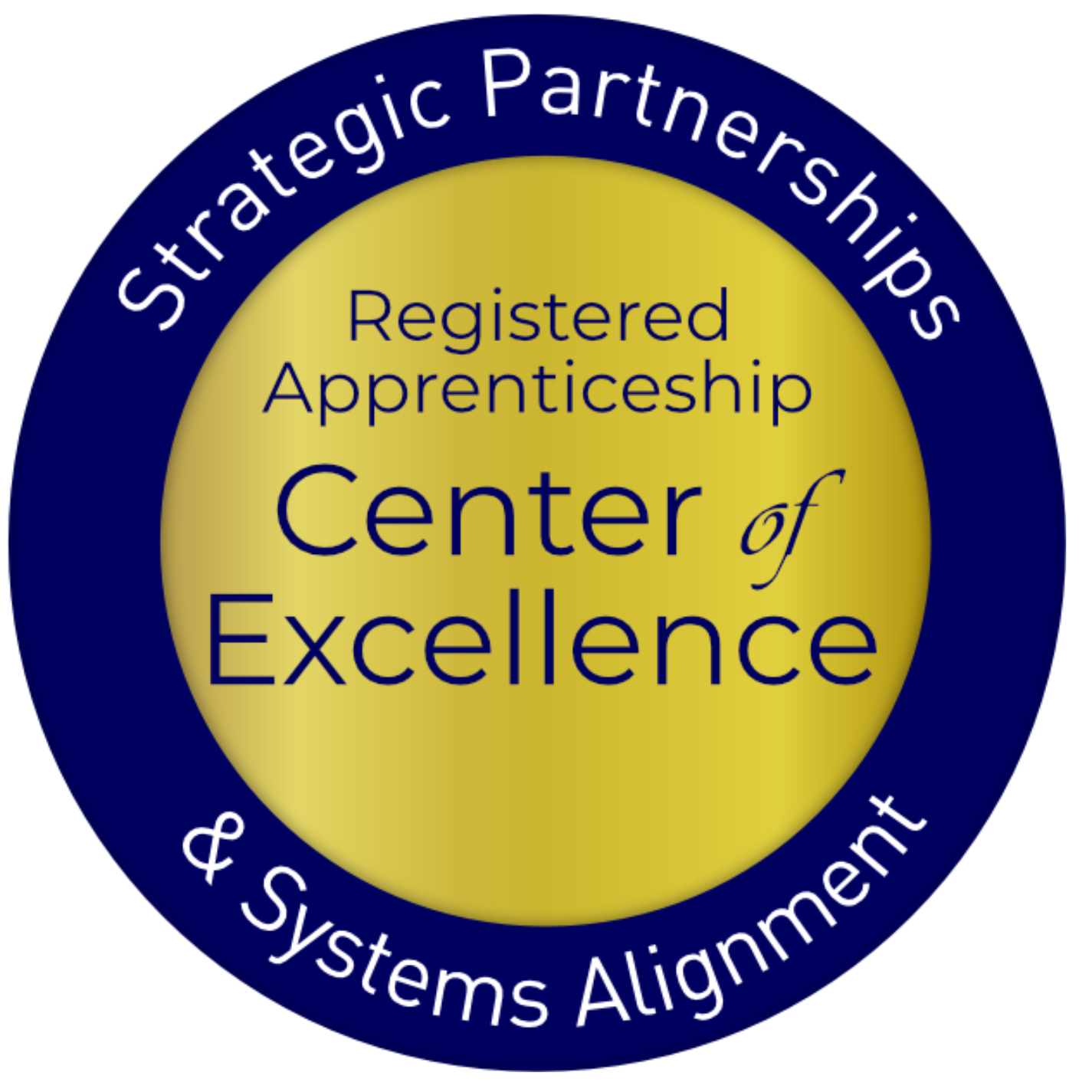 Safal Partners © 2024
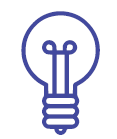 Embedding RA Knowledge
Frontline case management must have a bit of knowledge about pre-apprenticeship and registered apprenticeship programs to ensure they can talk with the youth customers about the advantages of RA.
Safal Partners © 2024
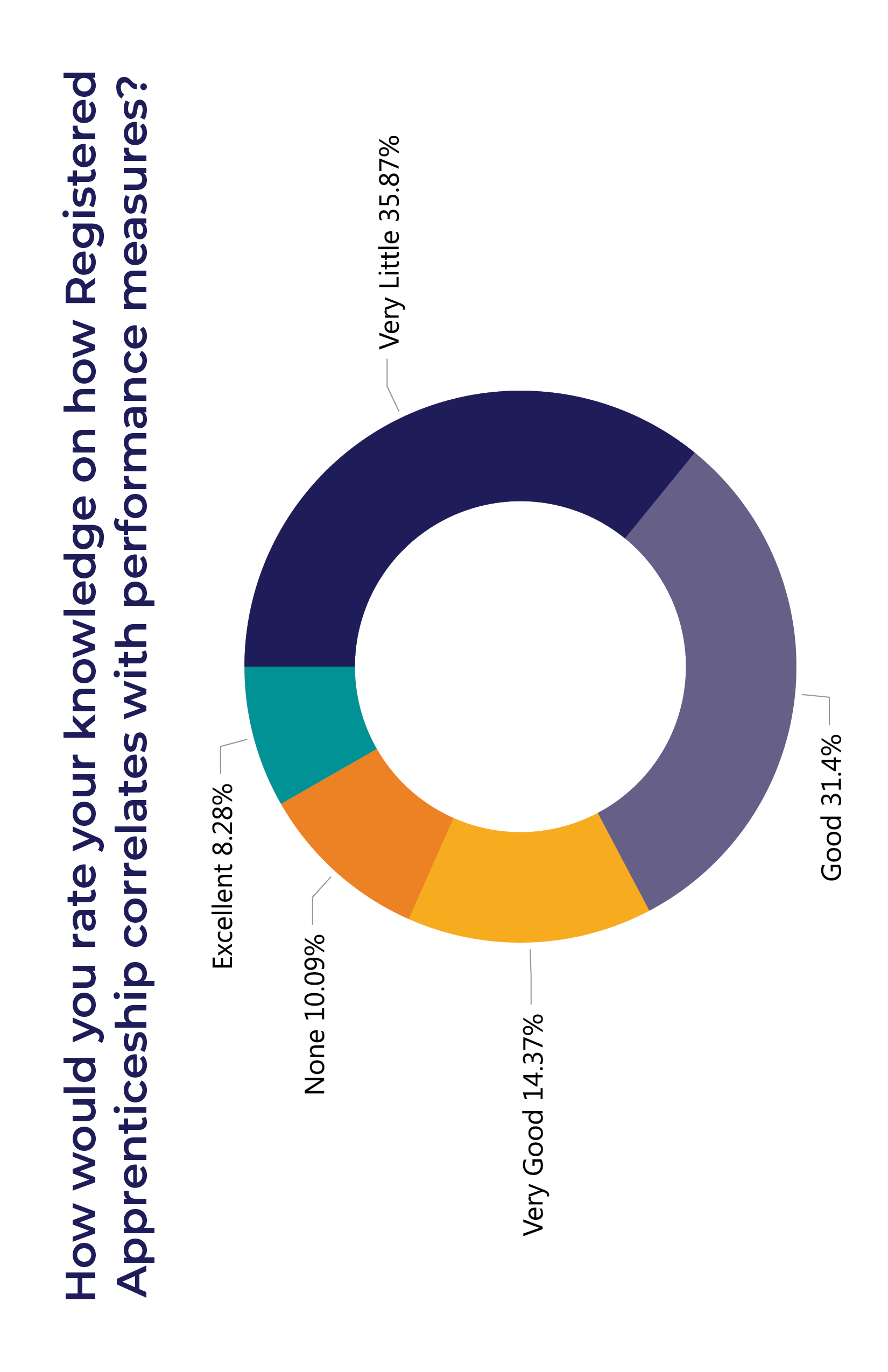 RA & WIOA Performance Measures
How would you rate your knowledge on how Registered Apprenticeship correlates with WIOA performance measures?
Source: 2023 Workforce System Registered Apprenticeship Baseline Knowledge Assessment Report  - USDOL Center of Excellence, Safal Partners, NAWDP
Safal Partners © 2024
RA Alignment: Performance
RA improves performance outcomes!

Entered Employment Rate Q2 and Q4 post exit
Median Earnings Q2 post exit
Measurable Skill gains
Credential Attainment 
Effectiveness in Serving Employers
Youth Employment & Education Rate Q2 post exit
Safal Partners © 2024
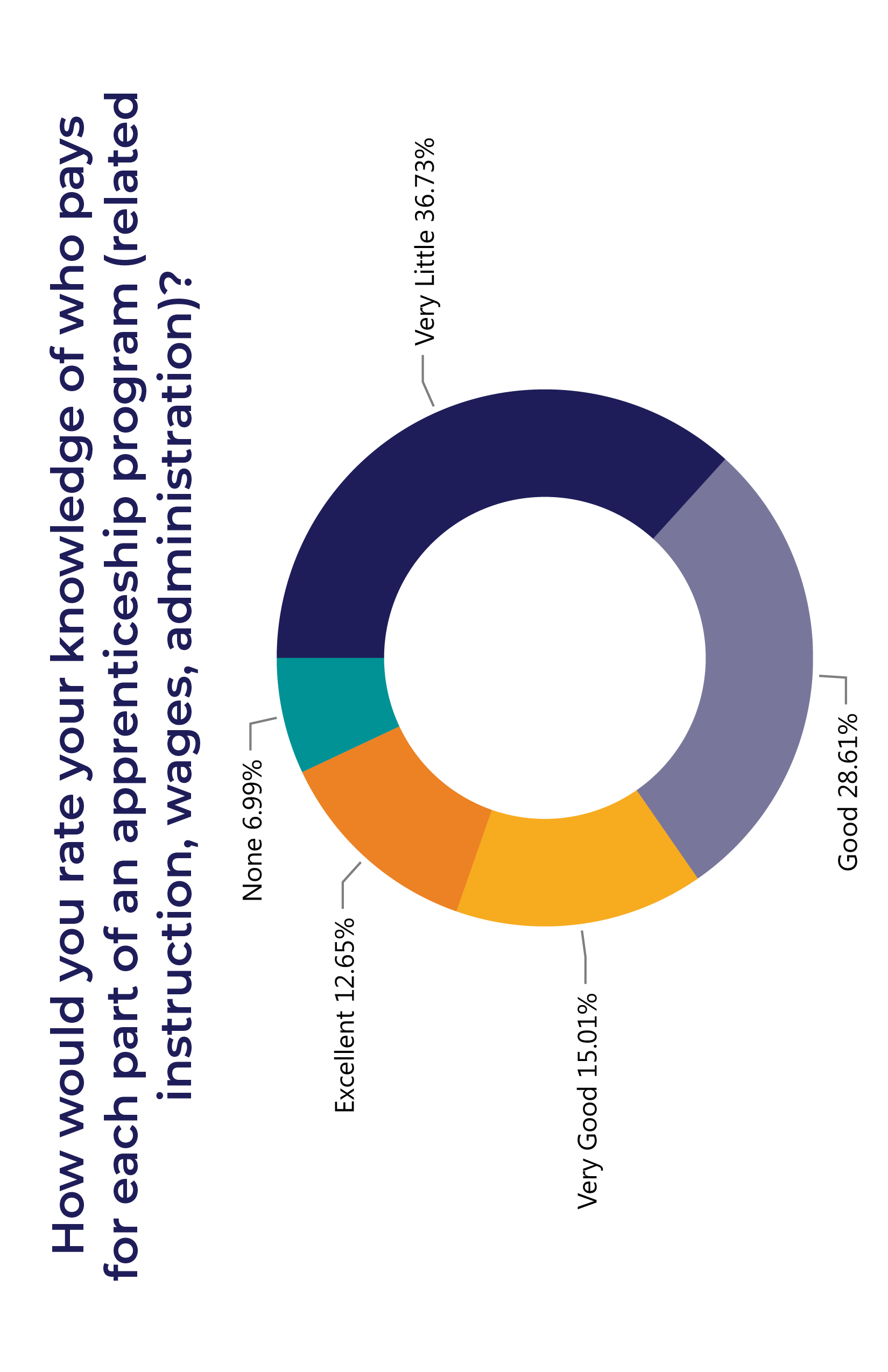 Programs Paying for RA
How would you rate your knowledge ofwho pays for each part of an apprenticeship program (related instruction, wages, administration)?
Source: 2023 Workforce System Registered Apprenticeship Baseline Knowledge Assessment Report  - USDOL Center of Excellence, Safal Partners, NAWDP
Safal Partners © 2024
WIOA Funding, Supports for RA
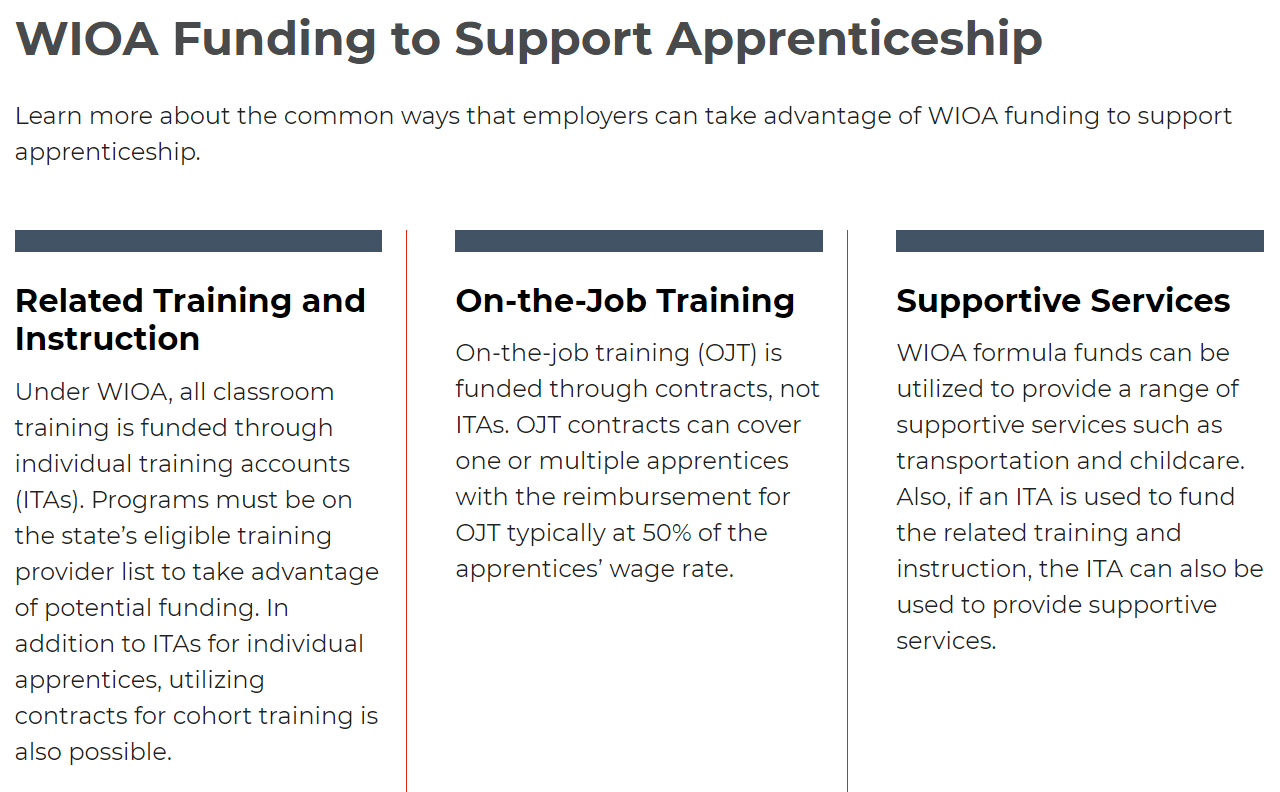 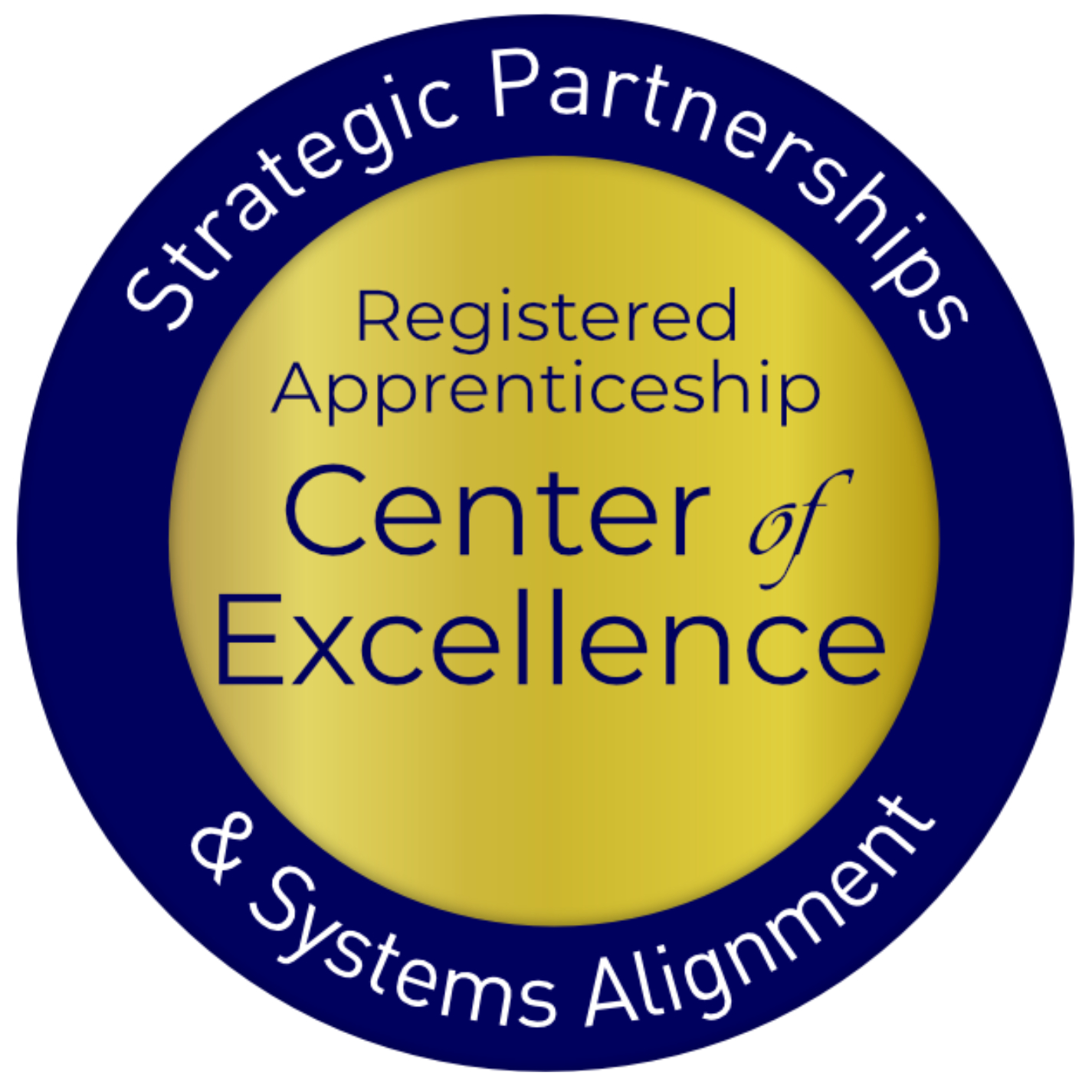 Safal Partners © 2024
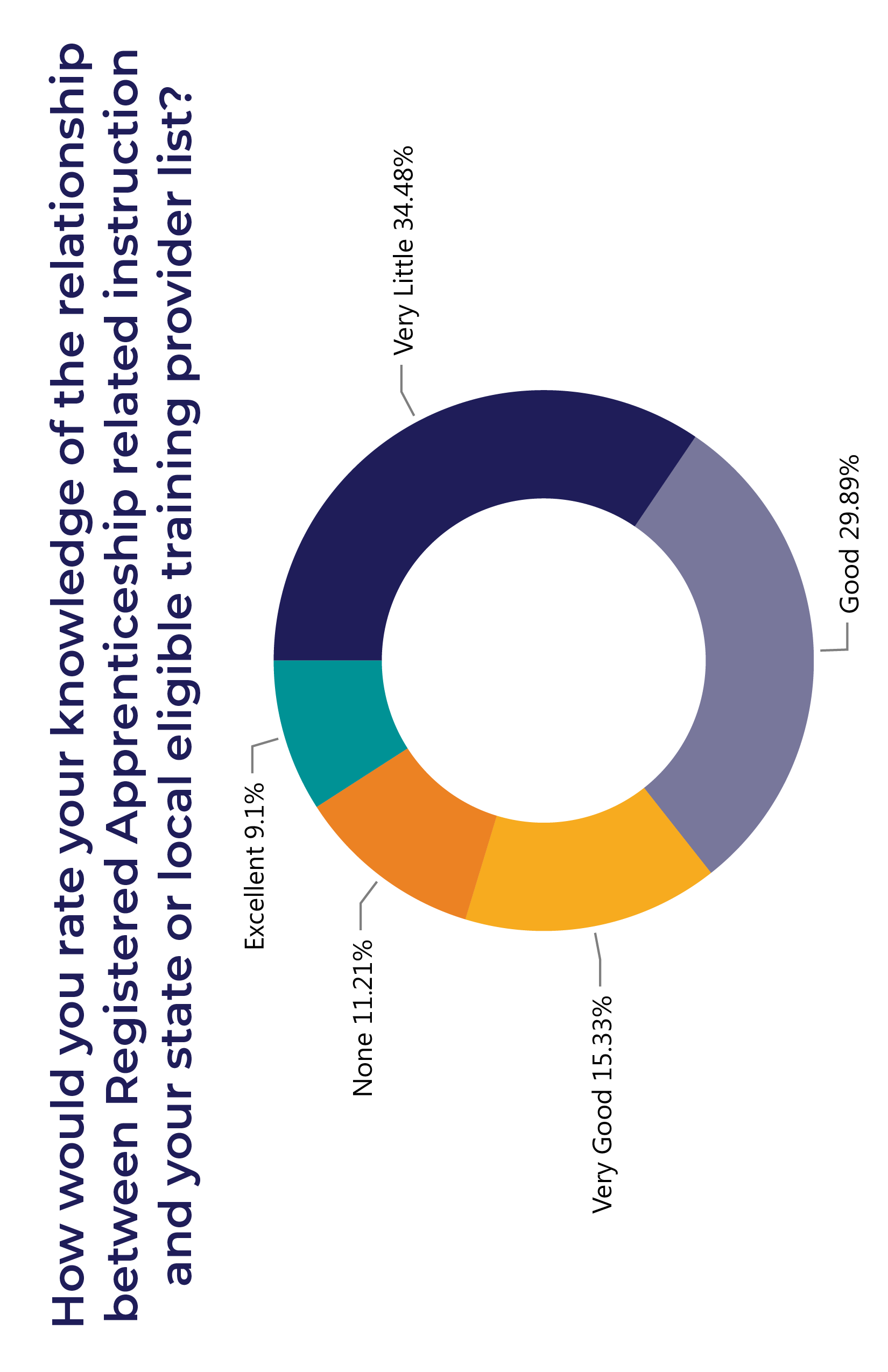 RA & ETPLs
How would you rate your knowledge of the relationship between  Registered Apprenticeship related instruction and your state or local eligible training provider list?
Source: 2023 Workforce System Registered Apprenticeship Baseline Knowledge Assessment Report  - USDOL Center of Excellence, Safal Partners, NAWDP
Safal Partners © 2024
RA Alignment: ETPL
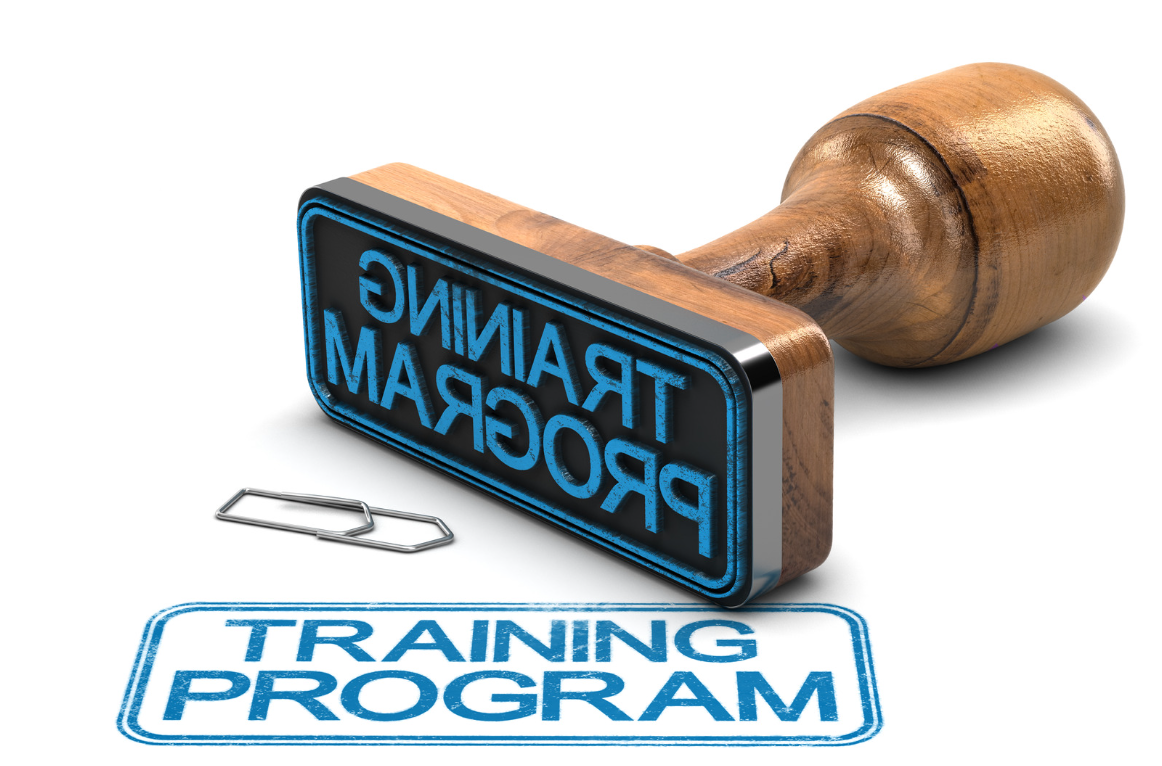 RA programs must be on the state/local eligible training provider (ETP) list to unlock WIOA funds for Related Instruction (RI).
Under WIOA, all RA programs are automatically eligible for the ETP list, and each state workforce agency (SWA) must have a process in place to ensure this happens.
Unlike other training providers/programs, RA programs have no performance-related requirements for inclusion on the ETP list.  SWAs and Local WDBs may not require even minimal performance information.
The requirement that training programs on the ETP list be for in-demand occupations does not apply to RA programs.
Safal Partners © 2024
Benefits of Leveraging WIOA / RA Together
Unlock additional sources of RA program support for employers who sponsor programs or hire apprentices

Unlock additional resources for job seekers who are hired as apprentices with supportive services or assistance with classroom training

Shared outcomes

Boost overall alignment understanding for workforce system
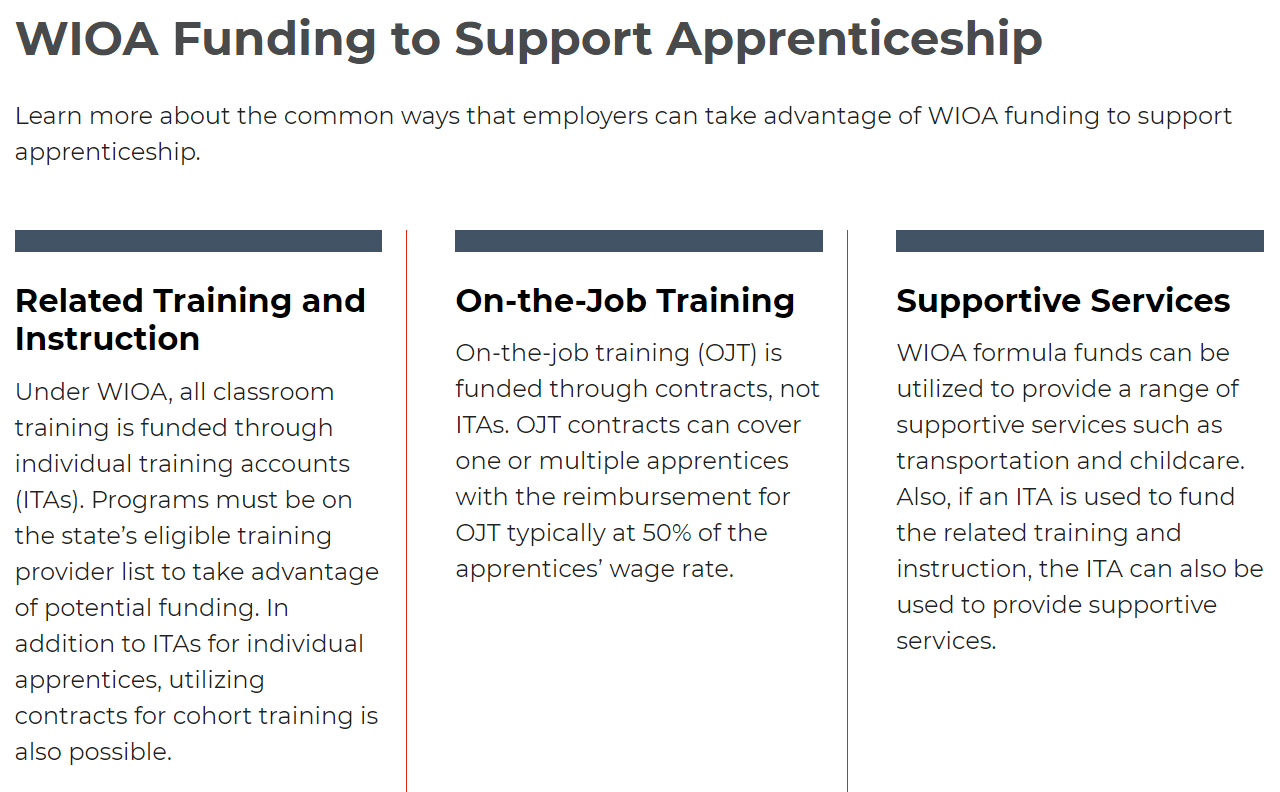 Safal Partners © 2024
Promising Practices
Colorado launched its youth apprenticeship program, CareerWise Colorado, in 2016. CareerWise is an independent public-private partnership that functions as a workforce intermediary. CareerWise Colorado | Youth Apprenticeship Programs

South Carolina has a registered youth apprenticeship programs that operate through community and technical college system… regionally focused.Youth Apprenticeship | Apprenticeship Carolina - a division of the SC Technical College System

Tech Ready Apprentices for Careers in Kentucky (TRACK) is a business and industry driven youth apprenticeship program with a partnership between the Kentucky Department of Education's Office of Career and Technical Education and the Kentucky Office of Apprenticeship to provide secondary students with career pathway opportunities to create a pipeline for students to enter post-secondary apprenticeship training and RA. Students receive a nationally recognized credential at little or no cost. TRACK Resources - Kentucky Department of Education
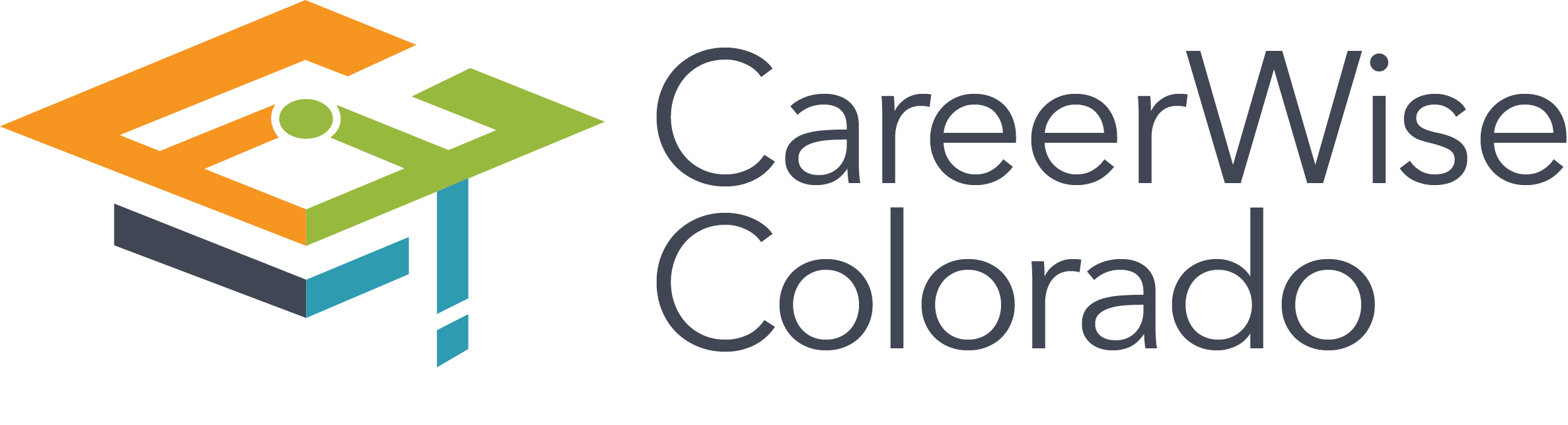 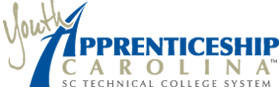 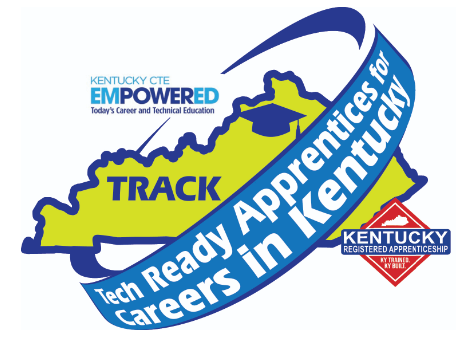 Safal Partners © 2024
Questions for Follow Up
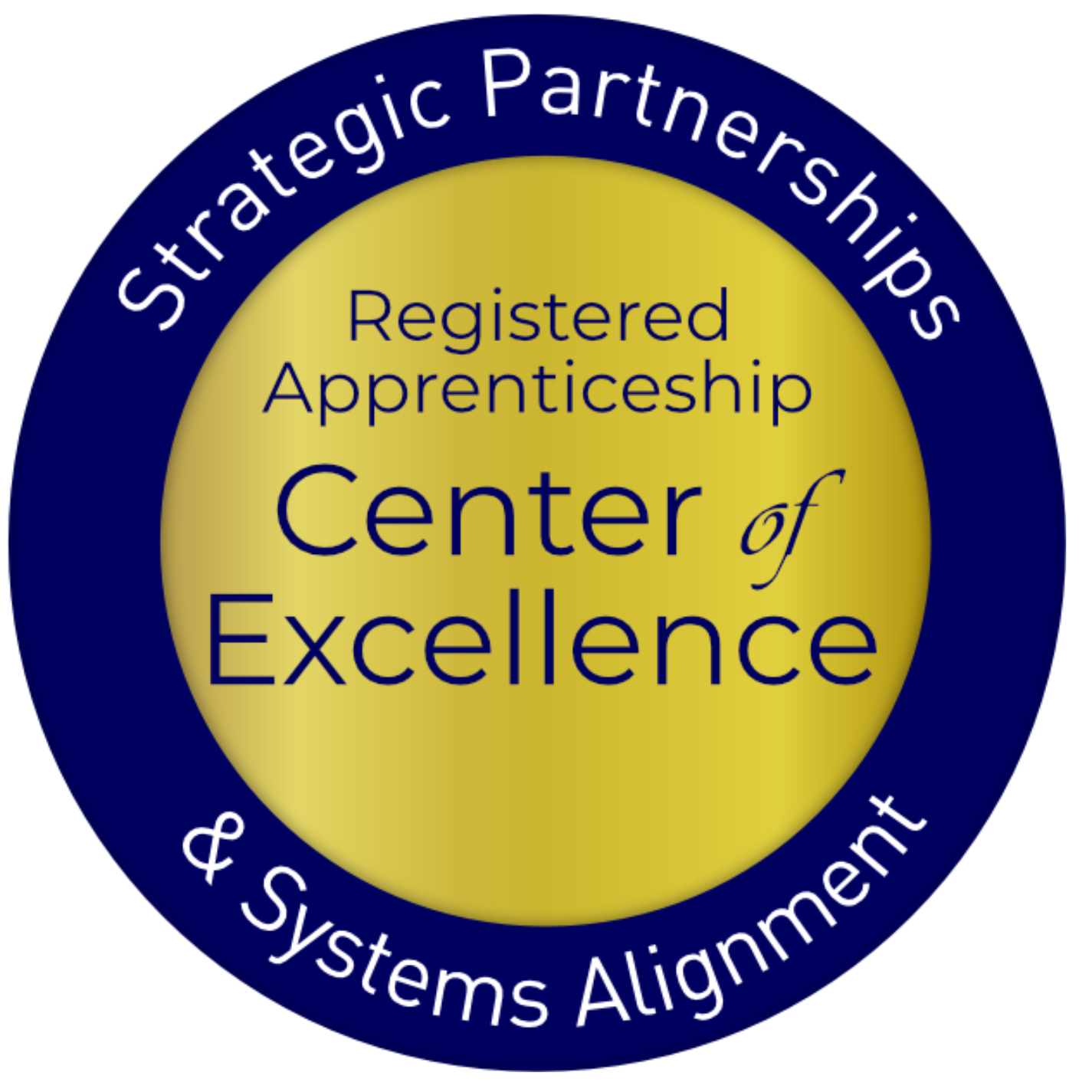 Safal Partners © 2024
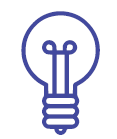 Questions for You
Are your youth case managers being trained on pre-apprenticeship / registered apprenticeship opportunities – do you know where those opportunities are?

Are there RA navigators/SMEs embedded within AJCs or your local area who can work with you on better understanding and recruiting for RA programs?

Are you purposefully discussing, screening and referring youth to pre-apprenticeship / RA programs?

Are there WIOA / RA co-enrollment procedures being used consistently by case managers and across all mandatory partners?
Safal Partners © 2024
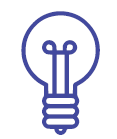 Questions for You 1
Are you working with other AJC partners to engage youth who may interested in RA programs?

What type of outreach is happening to target youth populations, communicating the benefits of RA?

Are you receiving RA training to effectively engage youth and communicate the benefits of RA?

Are you working with Business Services  / RA reps to understand  which employers may be interested in employing youth?
Safal Partners © 2024
Final Thoughts…
Talk with your colleagues about pre-apprenticeship and registered apprenticeship programs!
Have your youth explore the RA jobs in your area:


Communicate with your local board’s Business Services Representatives to find out about employers who are working with RA.
https://www.apprenticeship.gov/apprenticeship-job-finder
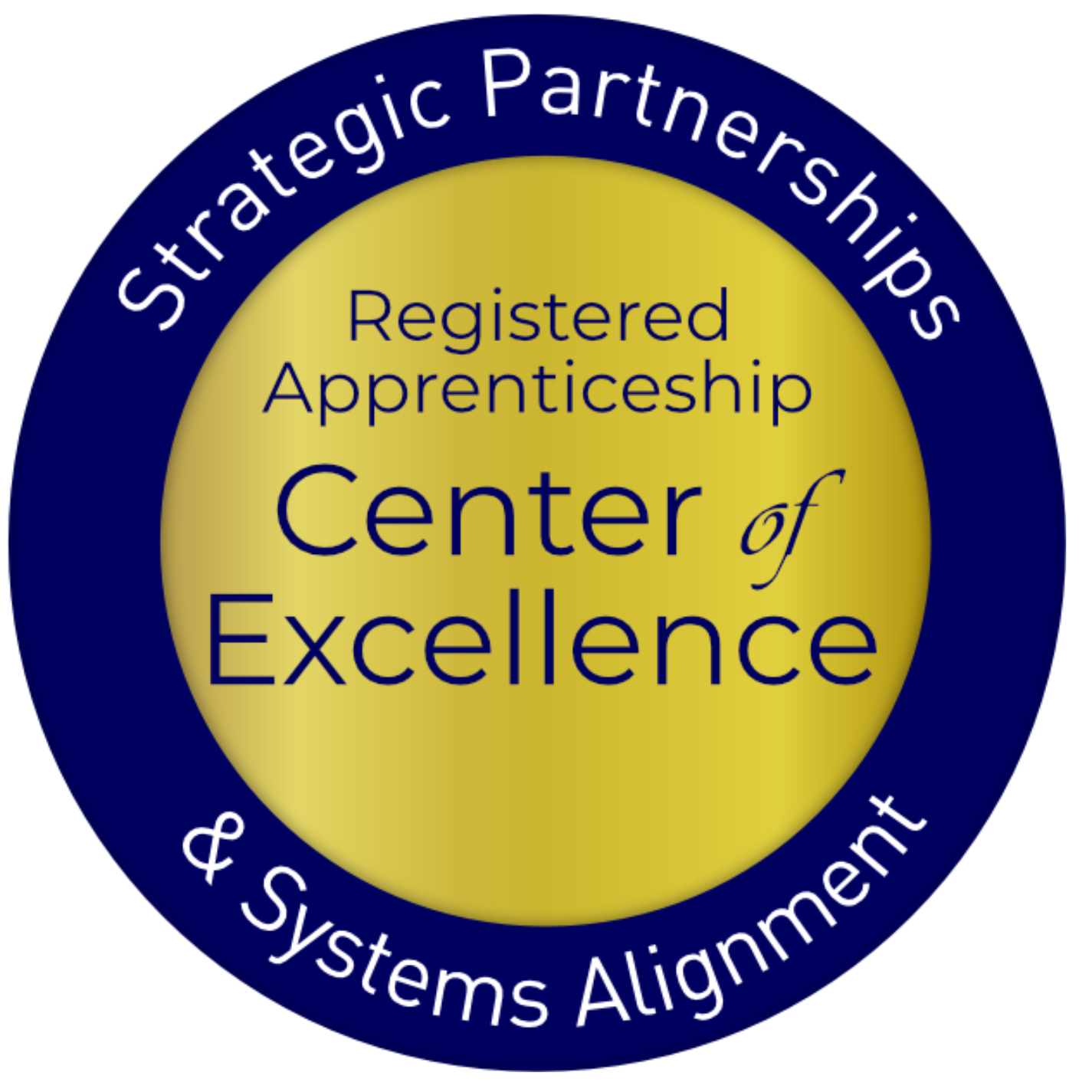 Safal Partners © 2024
Wrap Up
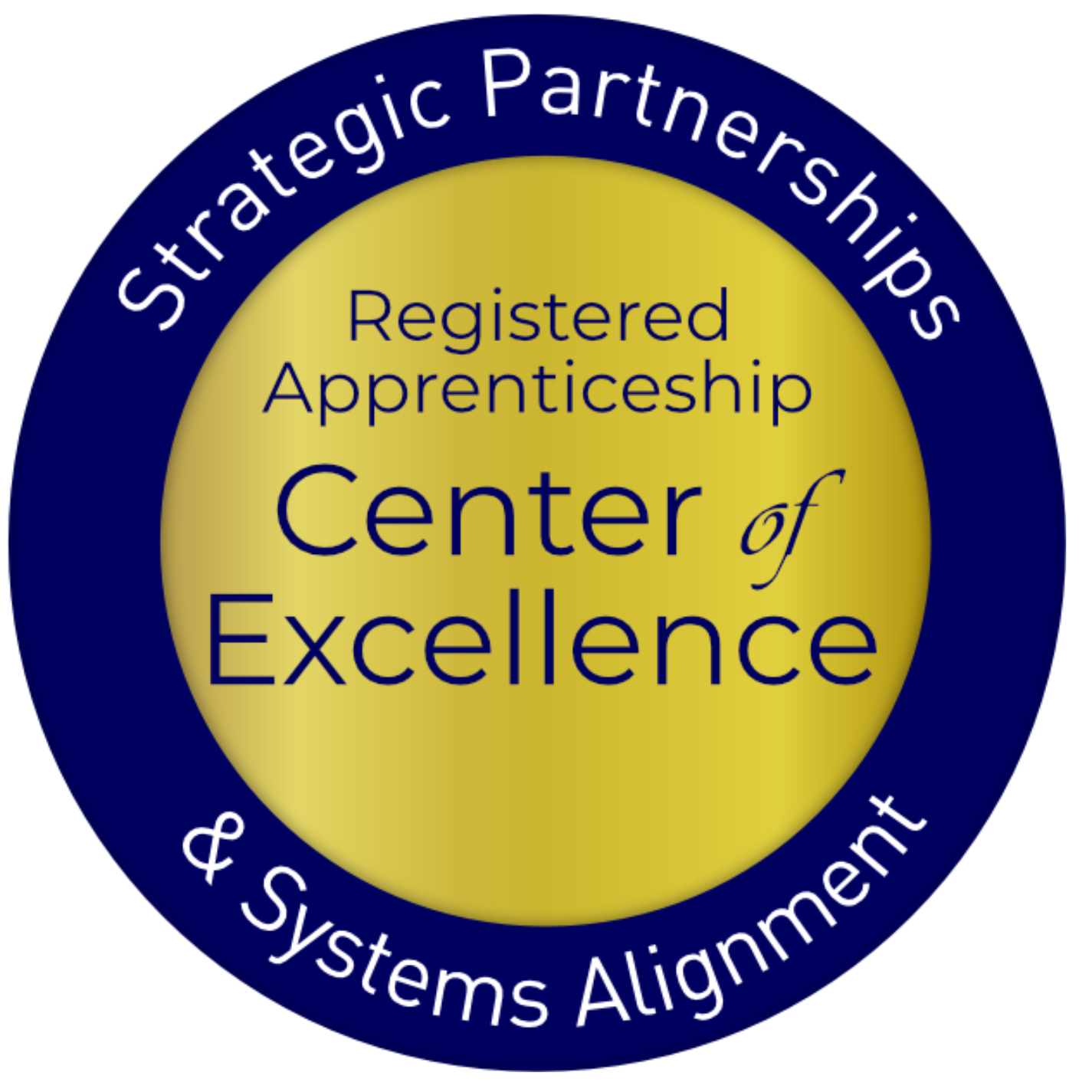 Safal Partners © 2024
No-Cost Resources
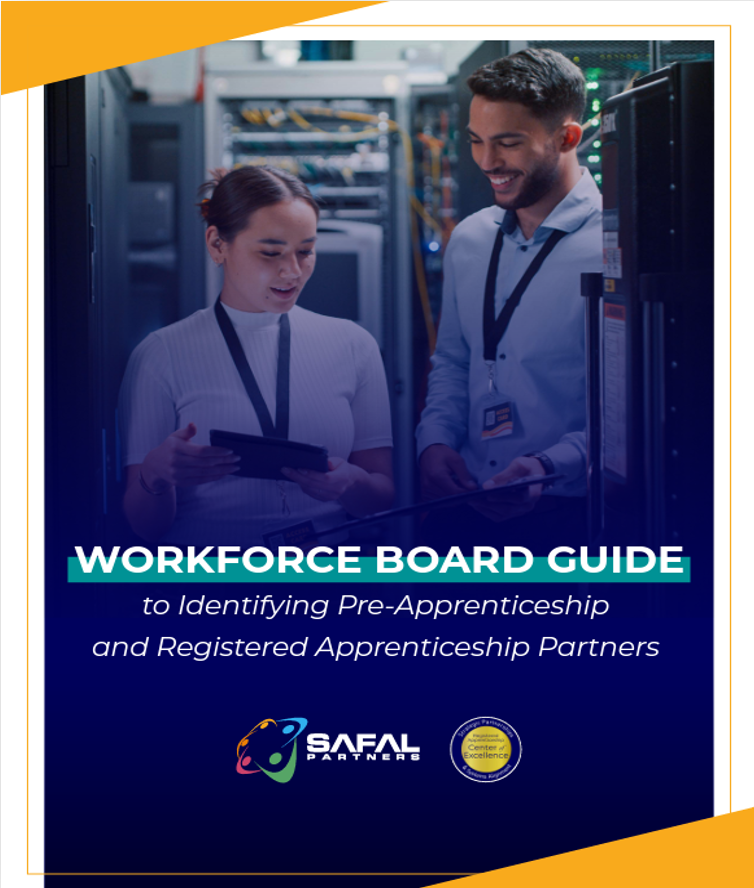 Guide to Identifying Partners
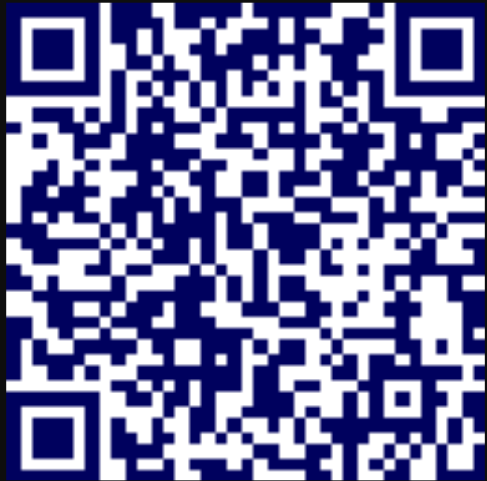 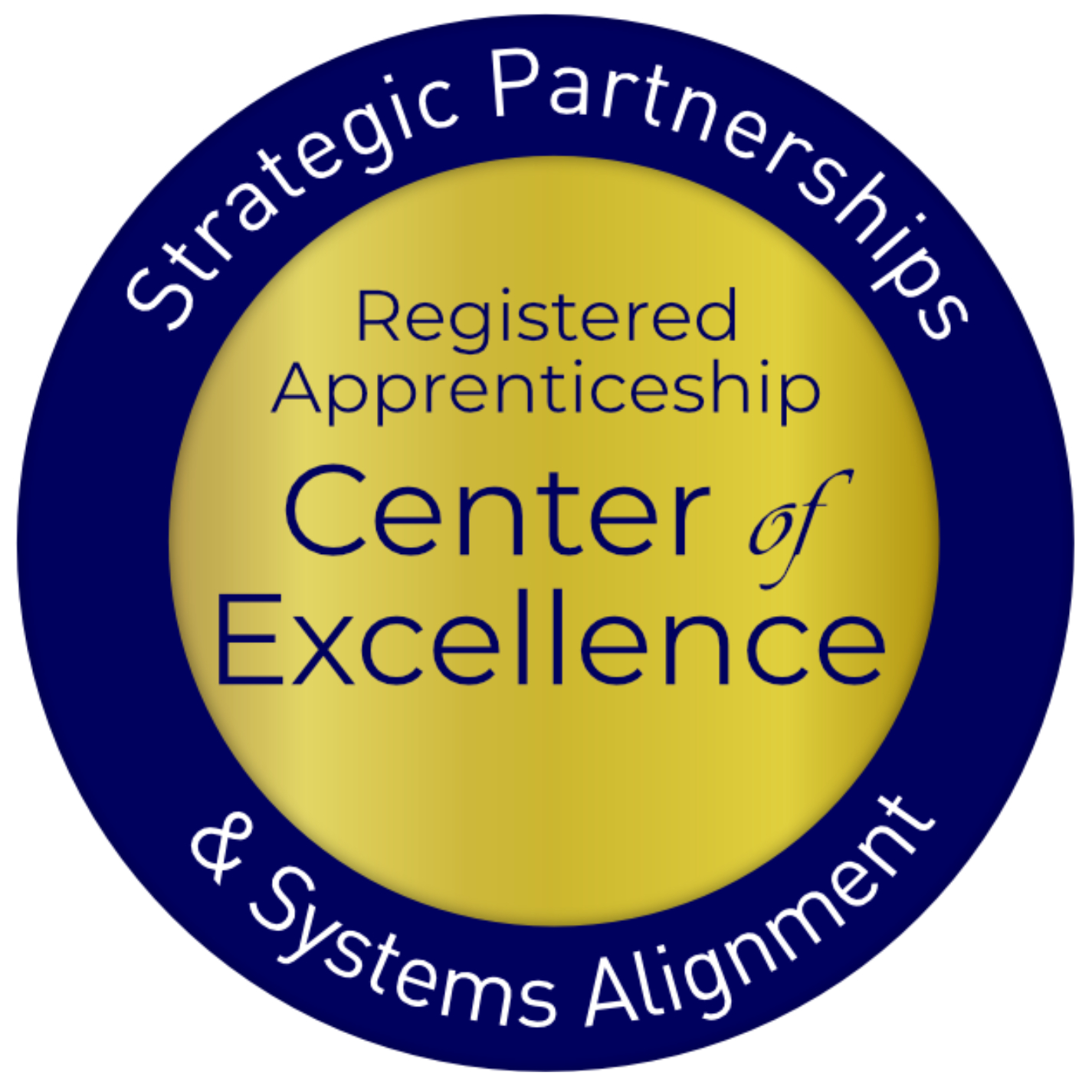 Safal Partners © 2024
Questions, Thoughts, Assistance Needed?
Because we are so close on time, we are asking you to either place your questions in the chat for us to follow up on
or 
scan the QR code and send us your question(s) where you may also request technical assistance as well.
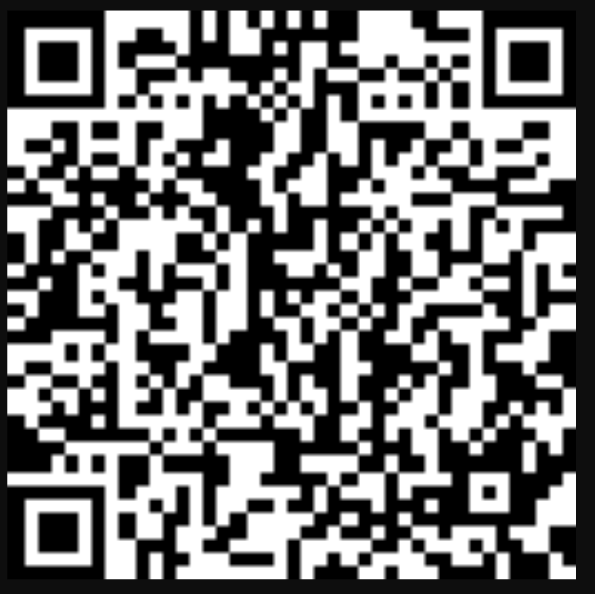 We are here to help you!
Email:  RA_COE@SafalPartners.com
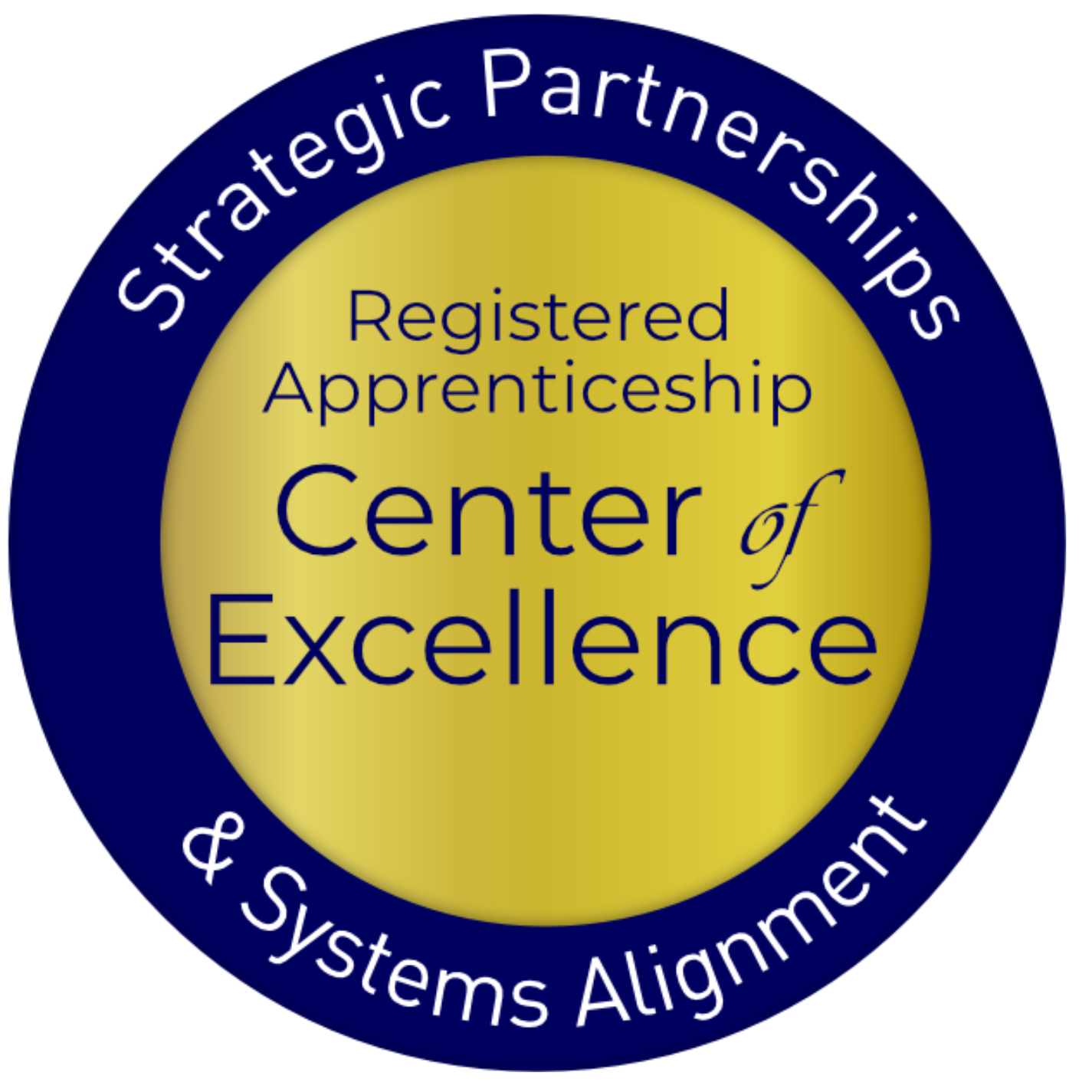 Safal Partners © 2024
Thank You for Joining Us
For more information, visit: dolcoe.safalapps.com
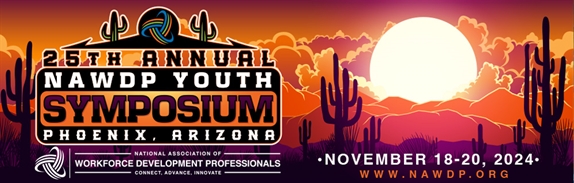